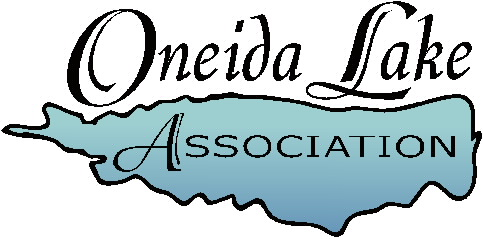 It’s Your Lake—Help Us Preserve It!
OLA Virtual Annual MeetingWednesday, April 287 p.m.
The meeting will start soon.
Thanks for your patience!
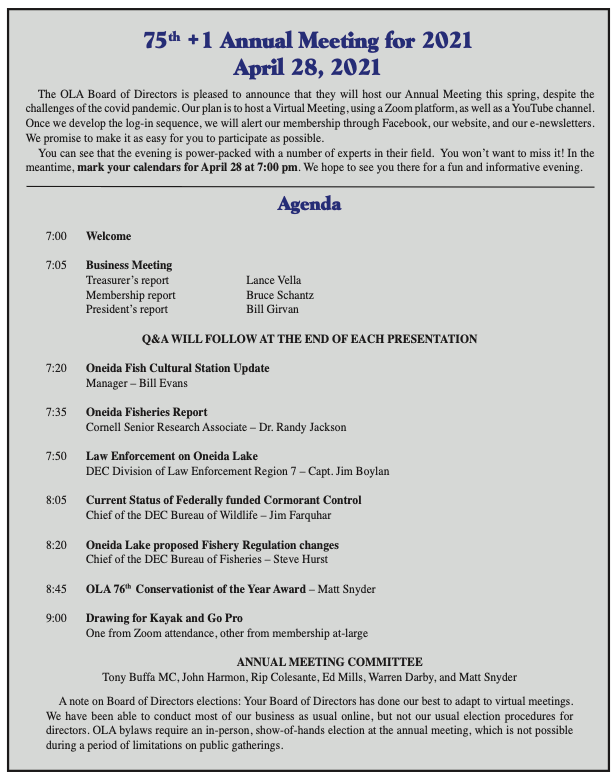 Treasurer’s ReportApril 1, 2020-March 31, 2021
Revenue: $36,585
Another good membership year
⬆️ donations
Expenses: $25,762
⬆️ membership mailings
⬇️ meeting and sports show expenses (canceled because of Covid)
3
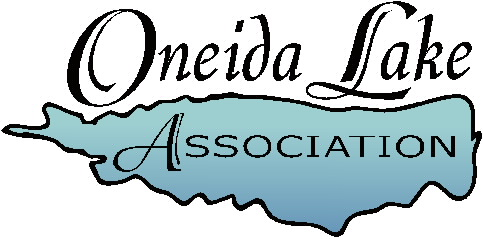 Thank you to our sponsors andsupporting businesses!
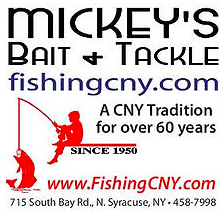 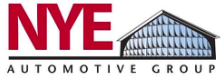 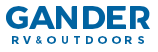 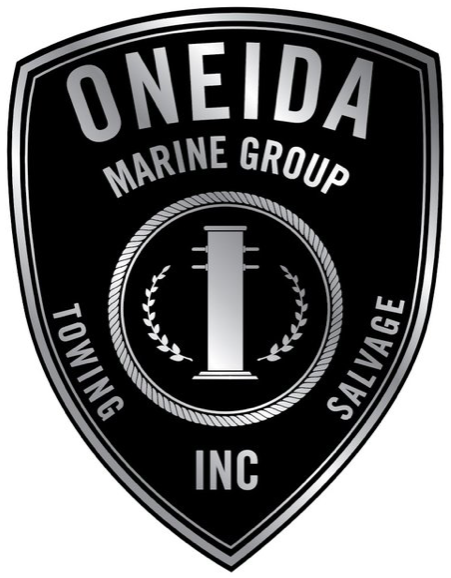 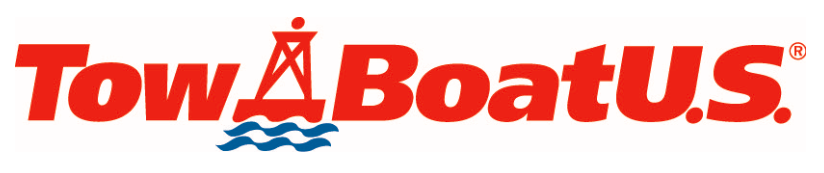 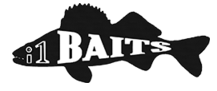 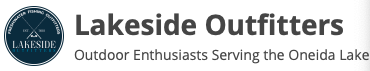 4